Figure 2. Muscular facilitation during observation of the different implied action phases. Amplitudes of MEPs recorded ...
Cereb Cortex, Volume 20, Issue 11, November 2010, Pages 2511–2521, https://doi.org/10.1093/cercor/bhp292
The content of this slide may be subject to copyright: please see the slide notes for details.
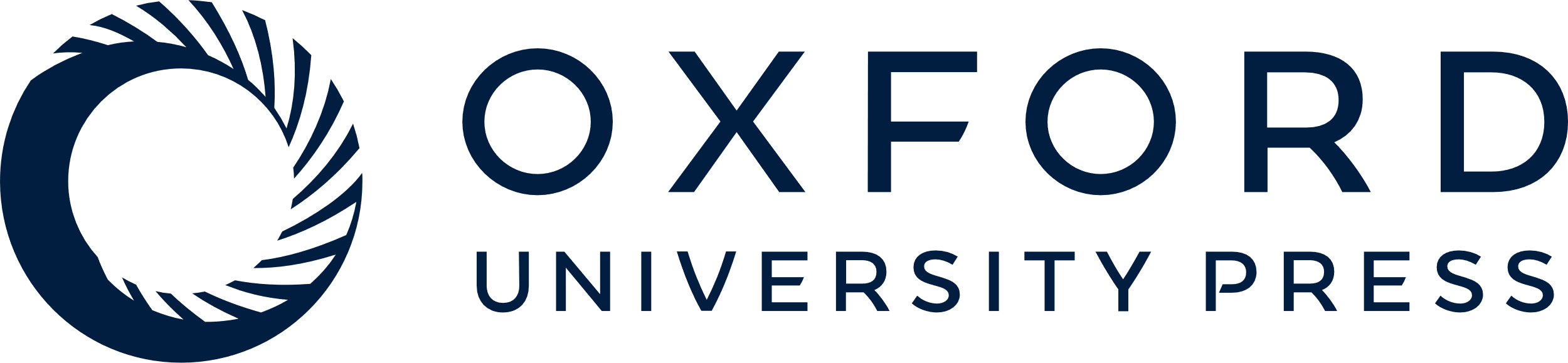 [Speaker Notes: Figure 2. Muscular facilitation during observation of the different implied action phases. Amplitudes of MEPs recorded from the FDI (a) and ADM (b) muscles during the 6 observation conditions are expressed as value percentages of the MEPs recorded during the baseline (viewing a fixation cross). MEPs facilitation was higher during the observation of the start and middle phases of the 2 actions with respect to their final postures. Error bars indicate SEM. *P < 0.05.


Unless provided in the caption above, the following copyright applies to the content of this slide: © The Author 2010. Published by Oxford University Press. All rights reserved. For permissions, please e-mail: journals.permissions@oxfordjournals.org]